Then Comes the Judgment
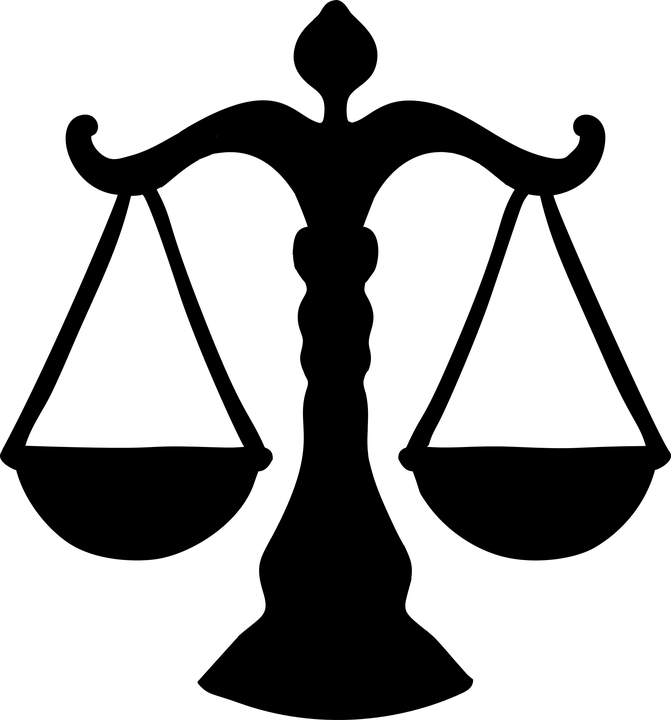 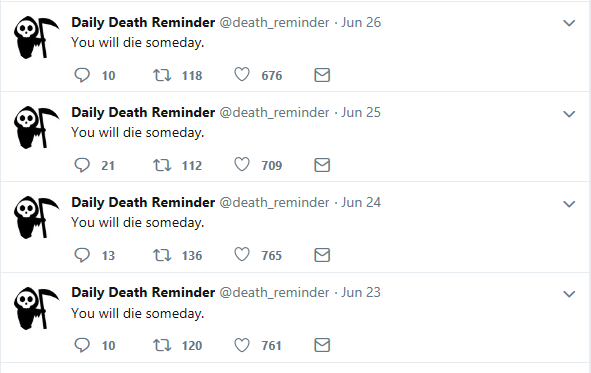 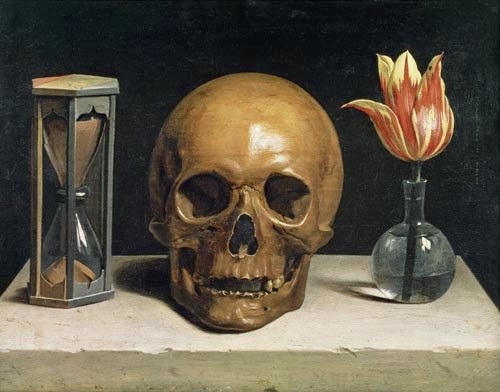 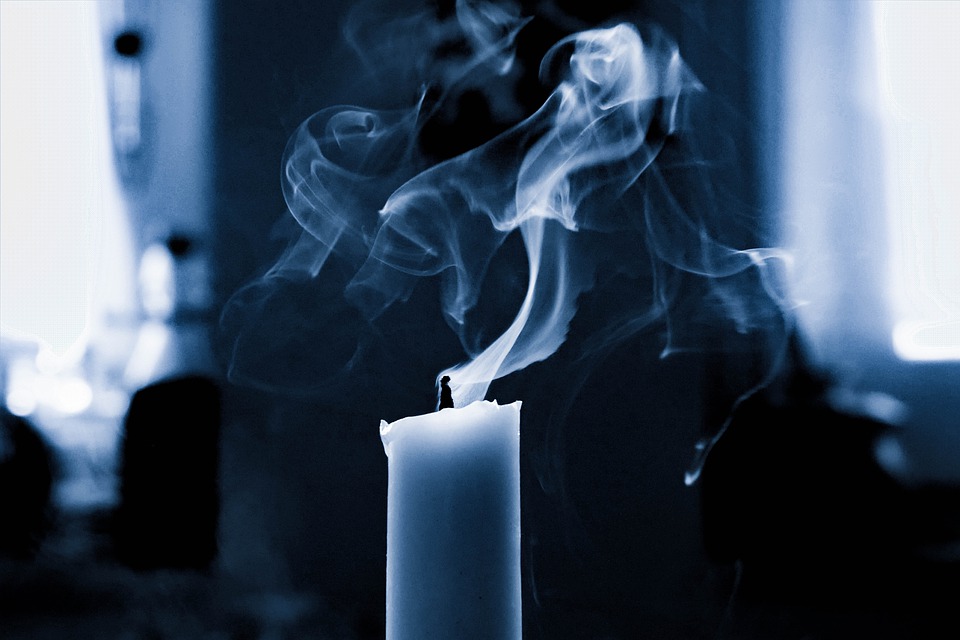 When we push “the end” out of our minds, we are pushing away a core part of who we are.

Refusing to think on our deaths does not prevent them from coming—it only leaves us unprepared.
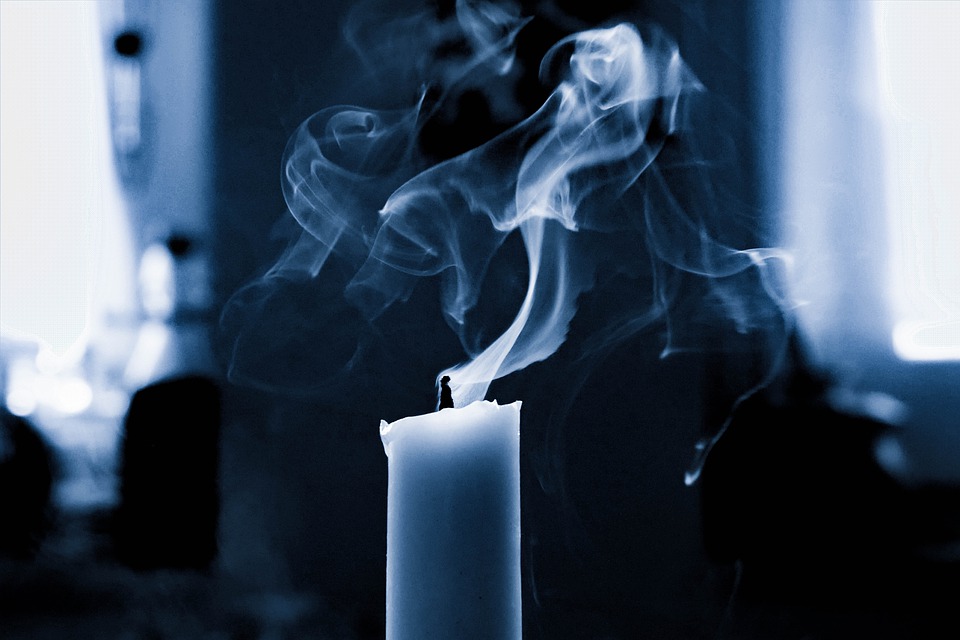 Remember that this world’s possessions are only temporary. 

Take the ends of others to heart. 

Take time to be still.
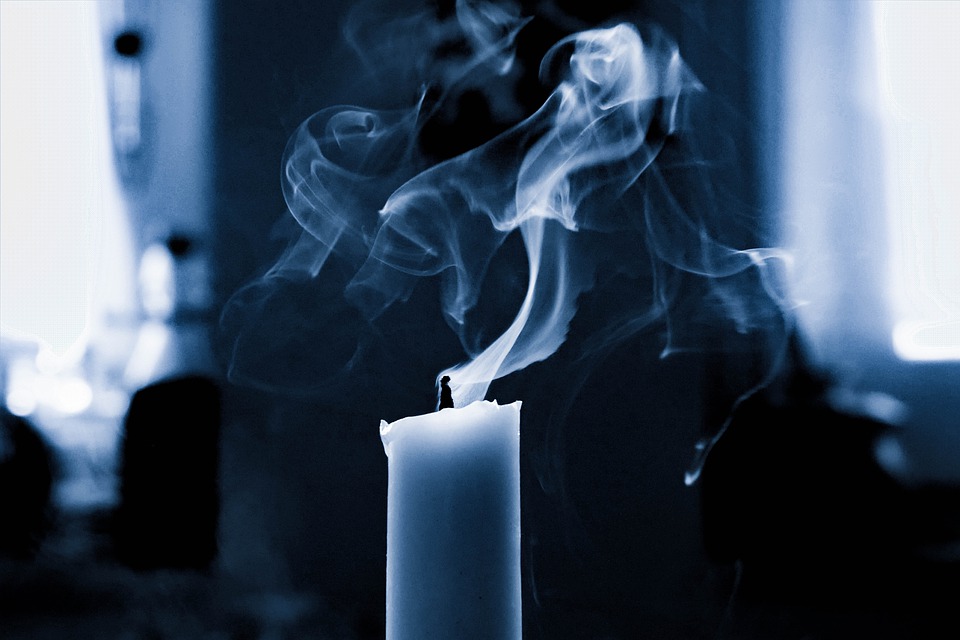